Trabalho de Conclusão de Curso
Melhoria da atenção na prevenção e no controle dos cânceres de colo de útero e mama na UBS/ESF Alto do Balanço, Regeneração/PI.
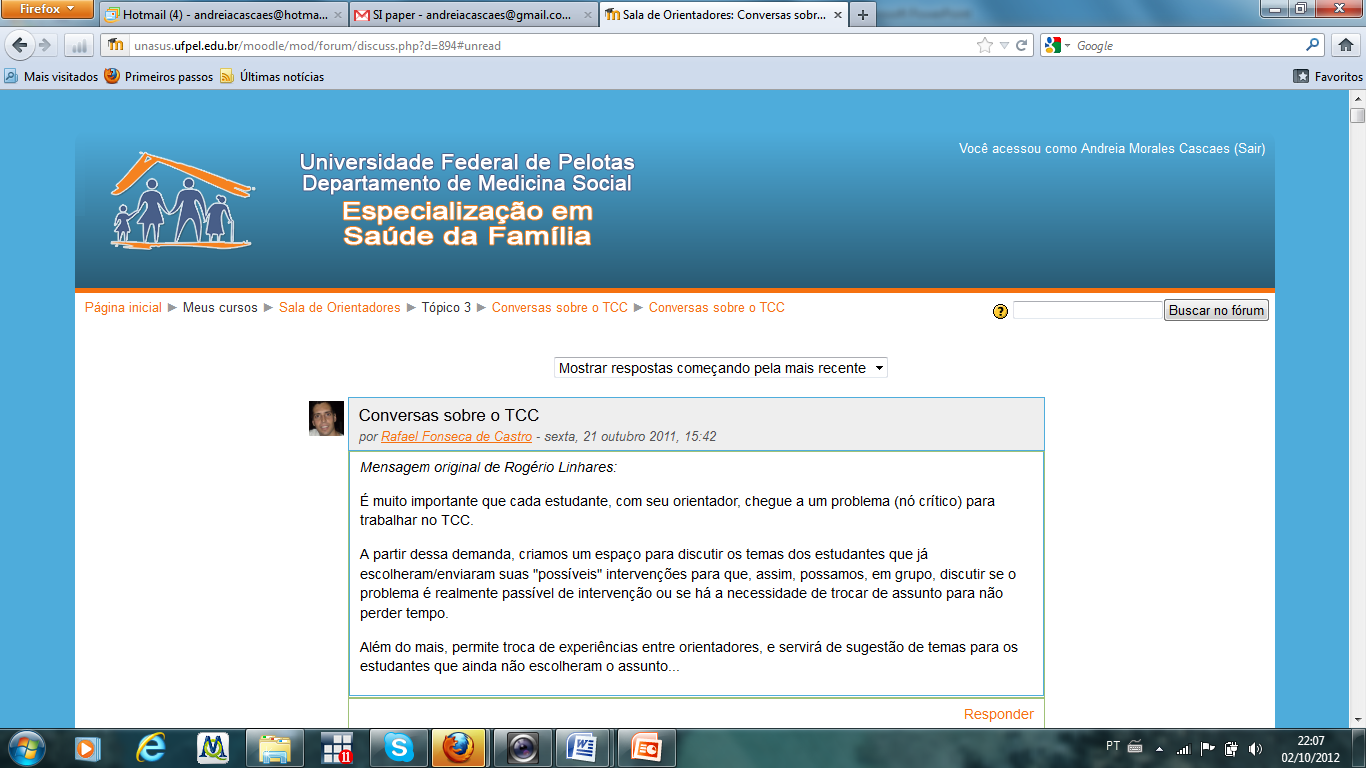 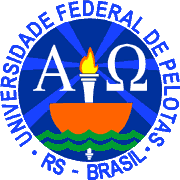 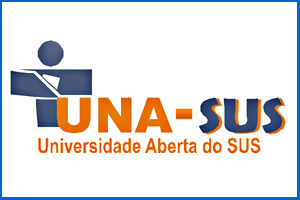 Aluna: Yanisley Martinez Casal

Orientadora: Ana Guilhermina Machado Reis 
 
Pelotas, 2015.
ESTRUTURA DA APRESENTAÇÃO
Introdução:
Intervenção:
Caracterização do município Regeneração/PI;

Caracterização da Unidade Básica de Saúde; 

Situação da ação programática na Unidade antes da intervenção;

Importância da ação programática na qual realizamos a intervenção.
Objetivos;
Metodologia; 
Metas e resultados;
Discussão;
Reflexão sobre o aprendizado; 
Referências;
Fotos.
Introdução
Caracterização do município Regeneração/Piauí
Limita- se com os seguintes municípios: 
Ao norte, com Angical do Piauí e Jardim do Mulato; 
Ao Sul, com Arraial; 
Ao Leste, com Elesbão Veloso e Francinópolis; 
Oeste com Amarante.
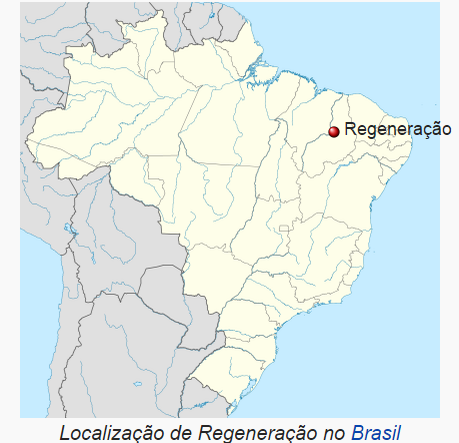 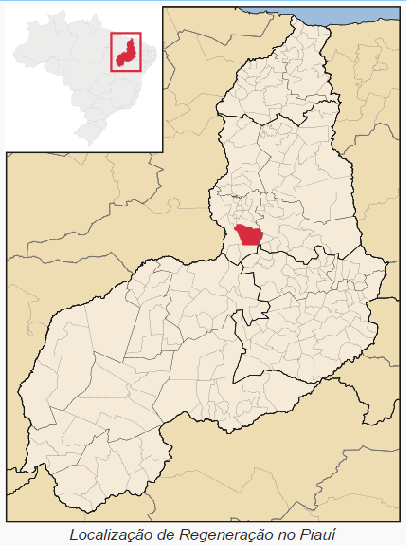 (Wikipédia/Geografia, 2015)
Caracterização do Município Regeneração /Piauí
cont.
Alto índice de analfabetismo;

Há coleta pública dos lixos;

 O abastecimento de água é pela rede pública, contudo, a água não é tratada em toda a área;  

Conselho municipal de saúde atuante;

O município não conta com: Farmácia popular; Unidade de Pronto Atendimento e não existe documento de referência e contra referência.
(Wikipédia/Geografia, 2015)
Caracterização do Município Regeneração/Piauí
Sistema de Saúde:
Nove estabelecimentos de Saúde vinculados aos SUS. distribuídos em oito UBS e um hospital de média complexidade;

Sete UBS estão compostas por uma Equipe de Saúde da Família (ESF), uma UBS tem duas ESF;

Ao todo cinco ESF estão cobertas por médicos do Programa Mais Médicos para o Brasil, todos cubanos; 

Possui um CAPS; Um NASF, Um CEO; Uma Unidade de Fisioterapia; Os Exames complementares são disponibilizados no SUS, em clínicas particulares ou em clínicas estaduais.
Caracterização da ESF
USB Alto do Balanço, Regeneração, Piauí. 
População: 2730 habitantes  - Famílias cadastradas: 730
Equipe: um médico, seis ACS, uma enfermeira, uma técnica de enfermagem, uma odontóloga e uma auxiliar de odontologia, uma administradora, dois vigias e, dois auxiliares de limpeza.
Suporte do NASF: Psicóloga, Psicopedagoga, Fonoaudióloga, Nutricionista e Assistente Social.
Contamos com um CAPS, um CEO, Psiquiatras, Psicólogos, Fonoaudiólogos, Psicopedagogos e Fisioterapeutas. Quando são necessários outros especialistas, os usuários são encaminhados à Capital do Estado.
Caracterização das Ações da ESF
Atenção à Saúde:
Vacinas;  
Pré-natal; 
Puericulturas;
Atendimentos aos idosos; 
Atendimento odontológico; 
Atendimento aos hipertensos e diabéticos; 
Atendimento às crianças e adolescentes;
Prevenção dos cânceres de colo de útero e mama.
Atenção integral à saúde;
Ações individuais e coletivas;
Trabalho em equipe; 
Participação social;
Visitas domiciliares.
Fundamentos das ações: 
Promoção da Saúde; 
Prevenção de Doenças;
Protocolos Clínicos do Ministério da Saúde.
Caracterização da Estrutura da UBS
A estrutura física atual da UBS é grande, contando com boa ventilação e iluminação.

Área física:
Dois consultórios  (um é utilizado pela médica);
Recepção onde se faz o acolhimento dos usuários, já que não temos sala de acolhimento;
Sala de enfermagem;
Sala de vacina;
Sala de odontologia; 
Sala de curativo; 
Dois banheiros;
Uma farmácia.
Importância da Ação Programática
No Brasil, em 2012, foram 52.680 casos novos de câncer de mama feminino e 17.540 casos novos de câncer do colo do útero.
Alta incidência e a mortalidade relacionadas aos cânceres do colo do útero e da mama.
É responsabilidade dos gestores e dos profissionais de saúde a integralidade do cuidado, aliando as ações de detecção precoce, com a garantia de acesso a procedimentos diagnósticos e terapêuticos em tempo oportuno.
Desta forma, a equipe considerou de fundamental importância a definição desta ação programática a estabelecer a intervenção.
BRASIL. Ministério da Saúde. 
Controle dos cânceres do colo do útero e da mama. 2. ed. Brasília: 
(Cadernos de Atenção Básica, 13).
(INCA)
Situação da ação programática na UBS antes da intervenção
Falta de um sistema de registro;
Sub-registros; 
Ausência de avaliação de indicadores; 
Baixa cobertura existente na prevenção do cânceres de colo de útero e de mamas;
Usuárias com exames em atraso e faltosas às consultas;
Falta de monitoramento regular;
Ausências de treinamentos da Equipe quanto ao protocolo do Ministério da Saúde.
Deficiências organizativas.
Inexistência de um programa específico e sistematizado na UBS, para o controle e prevenção dos cânceres do colo do útero e mama.
Intervenção
Objetivo Geral
Melhorar a atenção na prevenção e controle dos cânceres de Colo de útero e de mama na UBS do Bairro Alto do Balanço em Regeneração/PI.
Metodologia
Projeto de intervenção;
 
Período de 12 semanas, nos meses de Fevereiro a Abril de 2015.

Ações em quatro eixos: 

Monitoramento e Avaliação;
Organização e Gestão do Serviço; 
Qualificação da Prática Clínica;
Engajamento Público.
Metodologia
Amostra da intervenção: 

 525 mulheres entre 25 e 64 anos para o programa de prevenção e câncer de colo de útero. 

 150 mulheres entre 50 e 69 anos para o programa de prevenção de câncer de mamas.
cont.
Metodologia
cont.
Instrumentos utilizados: 

Caderno de Ação Programática;
Planilha eletrônica de coleta de dados;
Ficha-espelho;
Fichas de Requisição de Exame Citopatológico de Colo de Útero e de Mamografia.
Objetivos Específicos, 
Metas e Resultados
Objetivos Específicos e Metas
Objetivo 1: Ampliar a cobertura de detecção precoce do câncer de colo e do câncer de mama.

Meta 1.1: Ampliar a cobertura de detecção precoce do câncer de colo de útero das mulheres na faixa etária entre 25 e 64 anos de idade para 70%.

Meta 1.2: Ampliar a cobertura de detecção precoce do câncer de mama das mulheres na faixa etária entre 50 e 69 anos de idade para 40%.
Resultados: Objetivo 1 - Meta 1.1 - Indicador 1.1
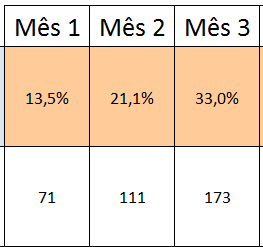 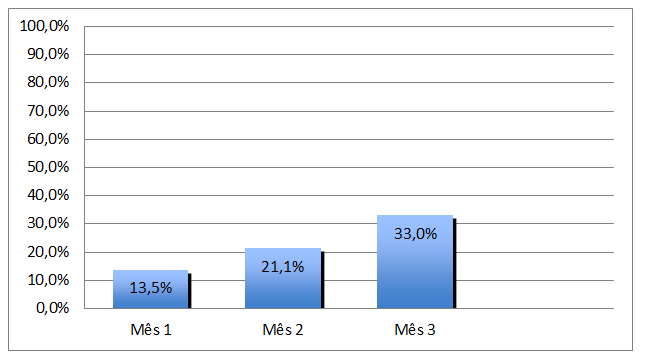 Denominador: 525
Indicador 1.1: Proporção de mulheres entre 25 e 64 anos com exame em dia para detecção precoce do câncer de colo de útero na UBS do Bairro Alto do Balanço em Regeneração/PI.
Fonte: Planilha Final da Coleta de Dados/2015.
Resultados Objetivo 1-Meta 1.2- Indicador 1.2:
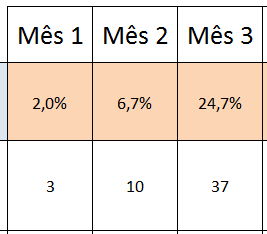 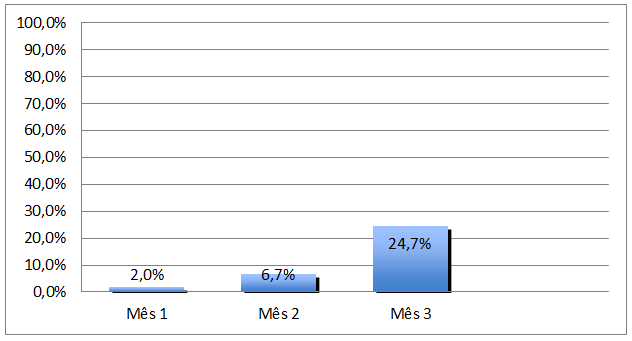 Denominador: 150
Indicador 1.2: Proporção de mulheres entre 50 e 69 anos com mamografia em dia na UBS do Bairro Alto do Balanço em Regeneração/PI.

Fonte: Planilha Final da Coleta de Dados/2015.
Objetivos Específicos e Metas
Objetivo 2: Melhorar a qualidade do atendimento das mulheres que realizam detecção precoce de câncer de colo de útero e de mama na unidade de saúde.


Meta 2.1: Obter 100% de coleta de amostras satisfatórias do exame citopatológico de colo de útero.
Resultado: Objetivo 2 - Meta 2.1 - Indicador 2.1
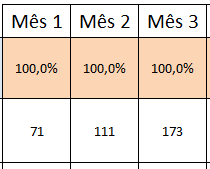 Resultados para a meta 2.1: 

100% durante os três meses da intervenção.
Indicador 2.1: Proporção de mulheres com amostras satisfatórias do exame citopatológico de colo de útero na UBS do Bairro Alto do Balanço em Regeneração/PI.
Fonte: Planilha Final da Coleta de Dados/2015
Objetivos Específicos e Metas
Objetivo 3. Melhorar a adesão das mulheres à realização de exame citopatológico de colo de útero e mamografia.
Objetivo 3: Melhorar a adesão das mulheres à realização de exame citopatológico de colo de útero e mamografia.


Meta 3.1: Identificar 100% das mulheres com exame citopatológico alterado sem acompanhamento pela unidade de saúde.

Meta 3.2: Identificar 100% das mulheres com mamografia alterada sem acompanhamento pela unidade de saúde.
Resultado: Objetivo 3 - Meta 3.1 - Indicador 3.1
Indicador 3.1: Proporção de mulheres com exame citopatológico alterado que não retornaram para conhecer o resultado na UBS do Bairro Alto do Balanço em Regeneração/PI.
Não obtivemos casos para este indicador.
Fonte: Planilha Final da Coleta de Dados/2015.
Resultado: Objetivo 3 - Meta 3.2 - Indicador 3.2
Indicador 3.2: Proporção de mulheres com mamografia alterada que não retornaram para conhecer o resultado na UBS do Bairro Alto do Balanço em Regeneração/PI.
Não obtivemos casos para este indicador.
Fonte: Planilha Final da Coleta de Dados/2015.
Objetivos Específicos e Metas
Meta 3.3: Realizar busca ativa em 100% de mulheres com exame citopatológico alterado sem acompanhamento pela unidade de saúde.

Meta 3.4: Realizar busca ativa em 100% de mulheres com mamografia alterada sem acompanhamento pela unidade de saúde.
Objetivos Específicos e Metas
Indicador 3.3: Proporção de mulheres com exame citopatológico alterado que não estão em acompanhamento e que foram buscadas pelo serviço para dar continuidade ao tratamento. 

Indicador 3.4: Proporção de mulheres com mamografia alterada que não estão em acompanhamento e que foram buscadas pelo serviço para dar continuidade ao tratamento.
Não obtivemos casos para estes indicadores.
Objetivos Específicos e Metas
Objetivo 4: Melhorar o registro das informações.

Meta 4.1: Manter registro da coleta de exame citopatológico de colo de útero em registro específico em 100% das mulheres cadastradas.


Meta 4.2: Manter registro da realização da mamografia em registro específico em 100% das mulheres cadastradas.
Resultados: Objetivo 4 - Meta 4.1 - Indicador 4.1
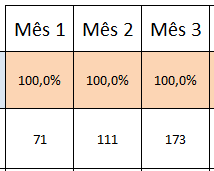 Resultados para a meta 4.1: 

100% durante os três meses da intervenção.
Indicador 4.1: Proporção de mulheres com registro adequado do citopatológico do colo do útero na UBS do Bairro Alto do Balanço em Regeneração/PI. 

Fonte: Planilha Final da Coleta de Dados/2015.
Resultados: Objetivo 4 - Meta 4.2 - Indicador 4.2
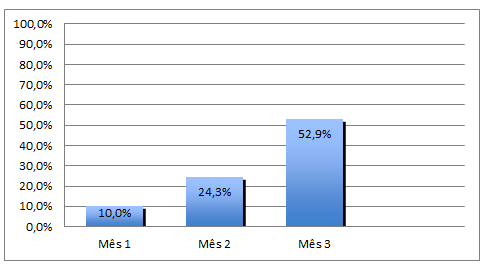 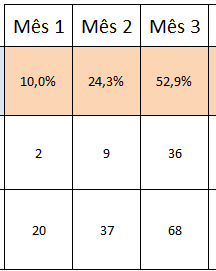 Indicador 4.2: Proporção de mulheres com registro adequado da mamografia na UBS do Bairro Alto do Balanço em Regeneração/PI.  
Fonte: Planilha Final da Coleta de Dados/2015.
Objetivos Específicos e Metas
Objetivo 5: Mapear as mulheres de risco para câncer de colo de útero e de mama. 

Meta 5.1: Proporção de mulheres entre 25 e 64 anos com pesquisa de sinais de alerta (dor, sangramento após relação sexual e/ou corrimento vaginal, entre outros), para câncer de colo de útero.
Resultados: Objetivo - Meta 5.1 - Indicador 5.1
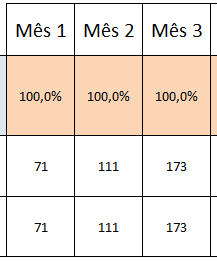 Resultados para a meta 5.1: 

100% durante os três meses da intervenção.
Indicador 5.1: Proporção de mulheres entre 25 e 64 anos com pesquisa de sinais de alerta para câncer de colo de útero na UBS do Bairro Alto do Balanço em Regeneração/PI. 

Fonte: Planilha Final da Coleta de Dados/2015.
Objetivos Específicos e Metas
Objetivo 5: Mapear as mulheres de risco para câncer de colo de útero e de mama. 

Meta 5.2: Realizar avaliação de risco para câncer de mama em 100% das mulheres entre 50 e 69 anos.
Resultados: Objetivo - Meta 5.2 - Indicador 5.2
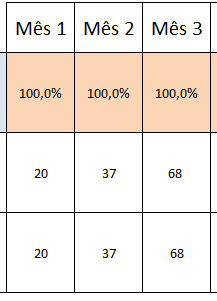 Resultados para a meta 5.2: 

100% durante os três meses da intervenção.
Indicador 5.2: Proporção de mulheres entre 50 e 69 anos com avaliação de risco para câncer de mama na UBS do Bairro Alto do Balanço em Regeneração/PI. 

Fonte: Planilha Final da Coleta de Dados/2015.
Resultados: Objetivo 6, Meta 6.1
Objetivo 6: Promover a saúde das mulheres que realizam detecção precoce de câncer de colo de útero e de mama  na unidade de saúde.

Meta 6.1: Orientar 100% das mulheres cadastradas sobre DST e fatores de risco para câncer de colo de útero.
Resultados: Objetivo 6 - Meta 6.1 - Indicador 6.1
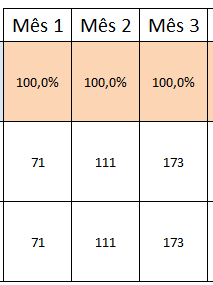 Resultados para a meta 6.1: 

100% durante os três meses da intervenção.
Indicador 6.1: Proporção de mulheres orientadas sobre DST e fatores de risco para câncer de colo de útero na UBS do Bairro Alto do Balanço em Regeneração/PI. 

Fonte: Planilha Final da Coleta de Dados/2015.
Resultados: Objetivo 6, Meta 6.2
Objetivo 6: Promover a saúde das mulheres que realizam detecção precoce de câncer de colo de útero e de mama  na unidade de saúde.

Meta 6.2: Orientar 100% das mulheres cadastradas sobre doenças sexualmente transmissíveis (DSTs) e fatores de risco para câncer de mama.
Resultados: Objetivo 6 - Meta 6.2 - Indicador 6.2
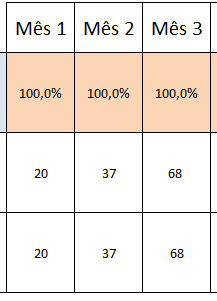 Resultados para a meta 6.2: 

100% durante os três meses da intervenção.
Indicador 6.2: Proporção de mulheres orientadas sobre DST e fatores de risco para câncer de mama na UBS do Bairro Alto do Balanço em Regeneração/PI. 

Fonte: Planilha Final da Coleta de Dados/2015.
Discussão
Importância da intervenção para equipe:



Capacitação da equipe para o uso do protocolo do MS;
Fortalecimento do trabalho multiprofissional;
O trabalho dos ACS foi fundamental; 
A enfermeira e o médico qualificaram suas ações técnicas;
A técnica de enfermagem e a recepcionista ampliaram união com os ACS;
Reforçou responsabilidades;
Os profissionais ficaram muito satisfeitos.
Discussão
Importância da intervenção para o serviço:

Processos de trabalho monitorados;

Ações com fluxos definidos;

Os arquivos e prontuários foram organizados e qualificados;

Melhoria no sistema de agendamento das usuárias; 

As atividades de educação em saúde favoreceram a compreensão da comunidade sobre o serviço.

A rotina de trabalho melhorou na qualidade e na quantidade de atendimentos.
Discussão
Importância da intervenção para a comunidade:
Compreensão da comunidade sobre o serviço;

Melhor utilização dos serviços por parte da comunidade;

Engajamento das usuárias e entendimento para a realização da coleta de citopatológico e a mamografia;

Fortalecimento da promoção da saúde e das ações de prevenção de doenças direcionadas às mulheres da área de abrangência;

Satisfação das usuárias;
Viabilidade de incorporar a intervenção na rotina do serviço
As ações de intervenção com as mulheres entre 25-64 anos e 50-69 anos de idade já faz parte da rotina de trabalho da UBS, mas ainda encontra dificuldades. 

A equipe tem como proposta chegar a cadastrar 100% da cobertura das mulheres compreendida na faixa etária entre 25-64 e 50-69 anos de idade nos próximos três meses.
Próximos Passos
Ampliar a cobertura de detecção precoce dos cânceres de colo de útero e de mama;  

Melhorar a qualidade da coleta de amostras do exame citopatológico de colo de útero;

Melhorar a adesão da população alvo ao programa;

Melhorar o registro das informações da coleta de exame citopatológico de colo de útero e da realização da mamografia na UBS;

Mapear sinais de alerta e fatores de risco para câncer de colo de útero e mama na população alvo na UBS;

Promover a saúde da população alvo para câncer de colo de útero e mama na UBS.
Referências Bibliográficas 
  
Geografia. xxxxx/PI, 2015. Geografia. Disponível em: wikipedia.org. Acesso em 2015.
 BRASIL. Ministério da Saúde. Controle dos cânceres do colo do útero e da mama. 2. ed. Brasília: Ministério da Saúde, 2013. (Cadernos de Atenção Básica, 13).
 INCA - Ações e Programas no Brasil - Controle do Câncer do Colo do Útero, 2013.
INCA - Ações e Programas no Brasil - Controle do Câncer de mama, 2013.
Manual Técnico de Controle dos Cânceres de Colo de Útero e da Mama do Ministério da Saúde 2013.
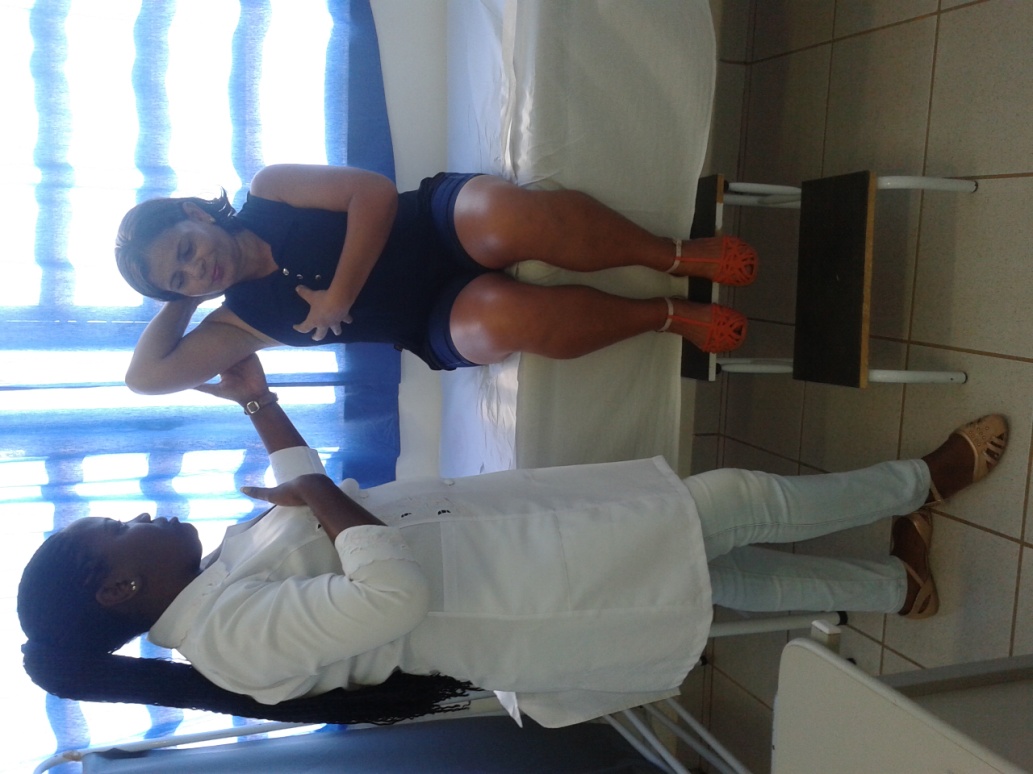 Orientação para a realização correta do autoexame de mama
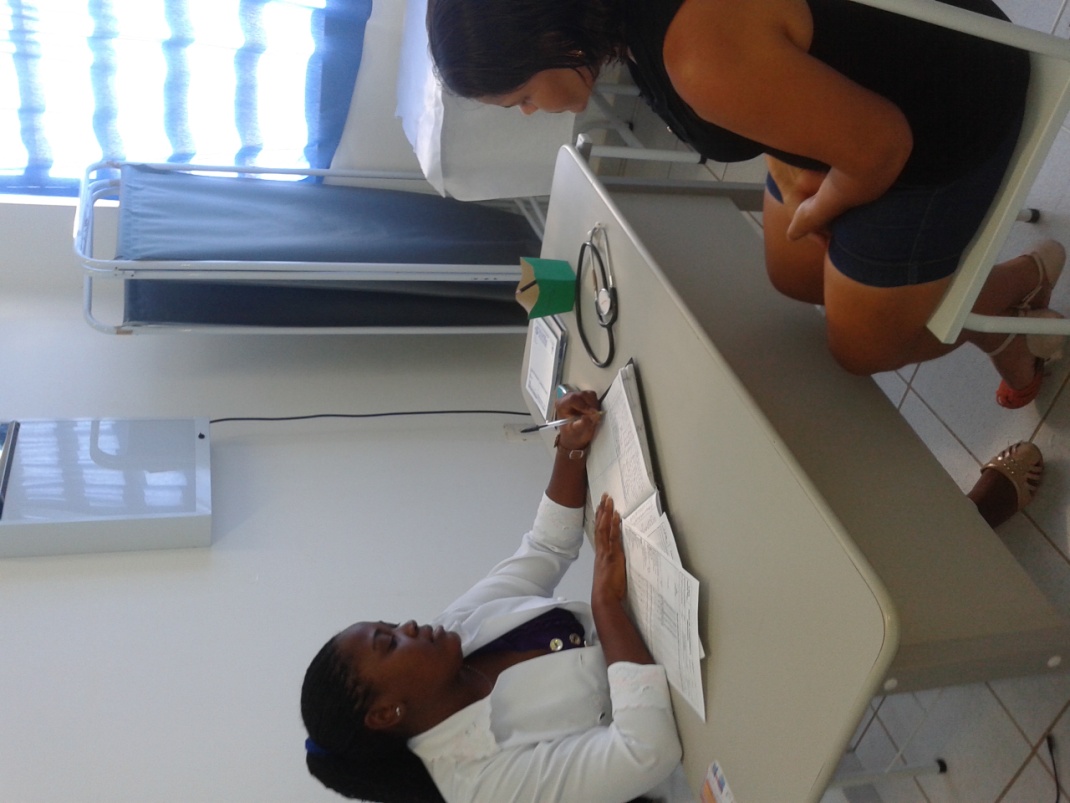 Campanha de saúde da mulher na UBS
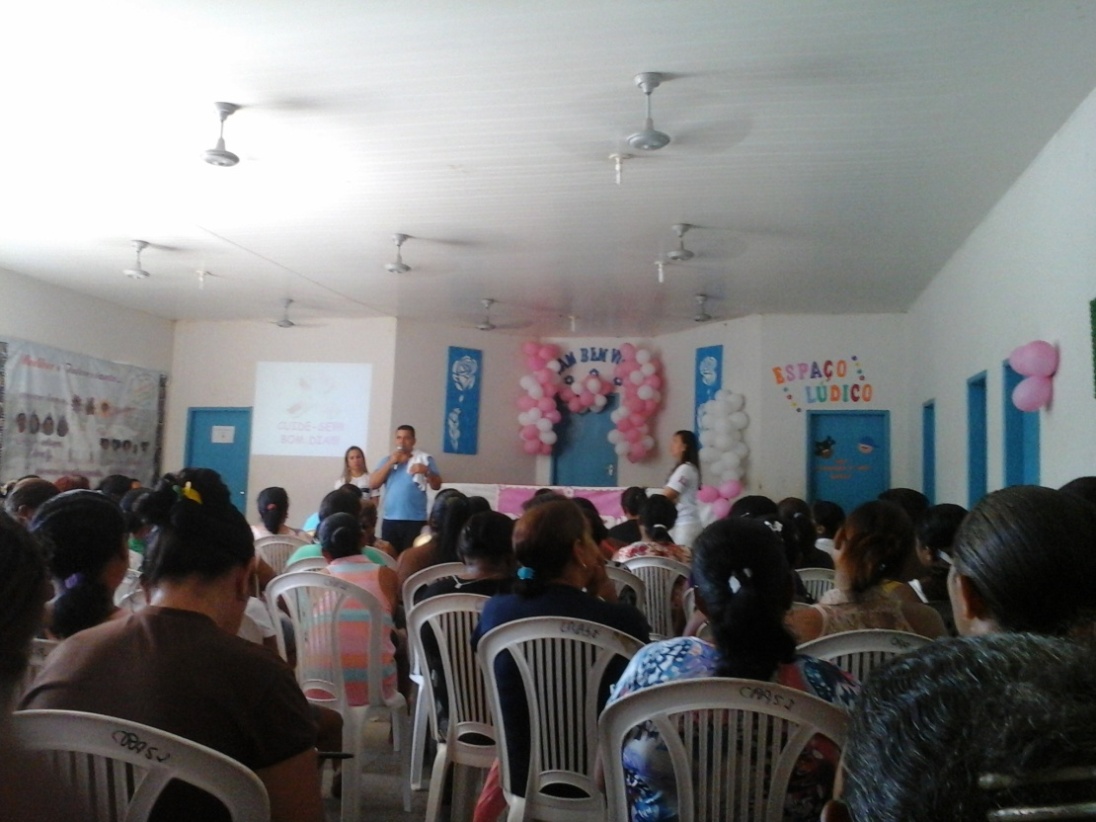 Atividade feita pela equipe de saúde e gestores do município no Barrio Alto do Balanço na campanha 
de prevenção de câncer de mama.
UNIVERSIDADE ABERTA DO SUS
UNIVERSIDADE FEDERAL DE PELOTAS
Especialização em Saúde da Família
Modalidade a Distância
Turma 8
Trabalho de Conclusão de Curso
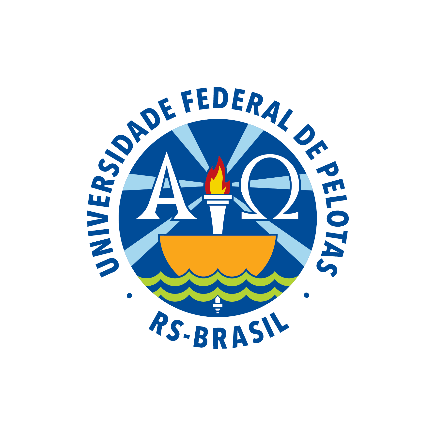 Muito Obrigada!